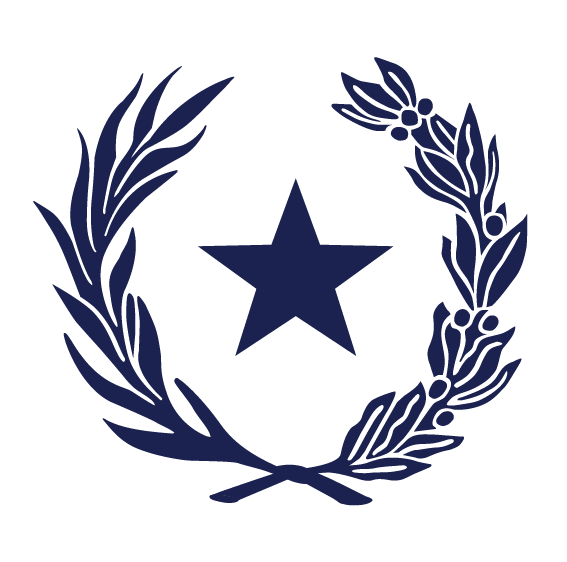 PROYECTO DE PRESUPUESTO 2019
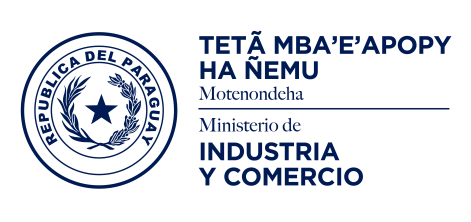 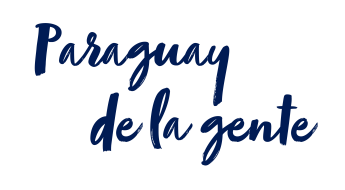 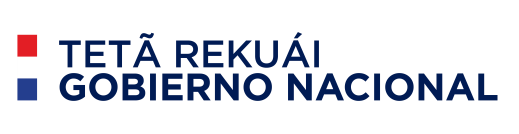 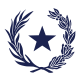 PRODUCTO INTERNO BRUTO (PIB) POR SECTORES
Los sectores industrial, comercial y de servicios representan el 60% de la economía paraguaya.
Fuente: Ministerio de Hacienda (MH).
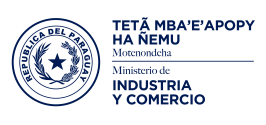 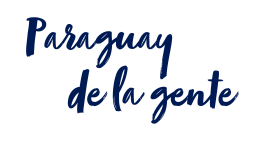 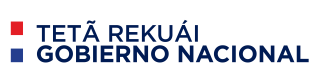 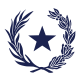 PROYECTO DE PRESUPUESTO DEL PODER EJECUTIVO 2019*
(EN MILLONES DE USD)
Sin embargo, el MIC es uno de los ministerios con menor presupuesto y sólo representa el 0,3% del Poder Ejecutivo.
* No están incluidos el Ministerio de Hacienda, la Presidencia de la República y la Vicepresidencia de la República.
Fuente: Ministerio de Hacienda.
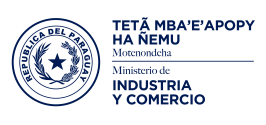 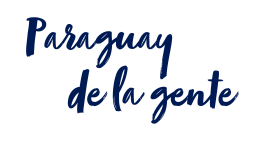 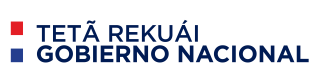 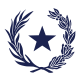 PILARES ESTRATÉGICOS DEL MIC
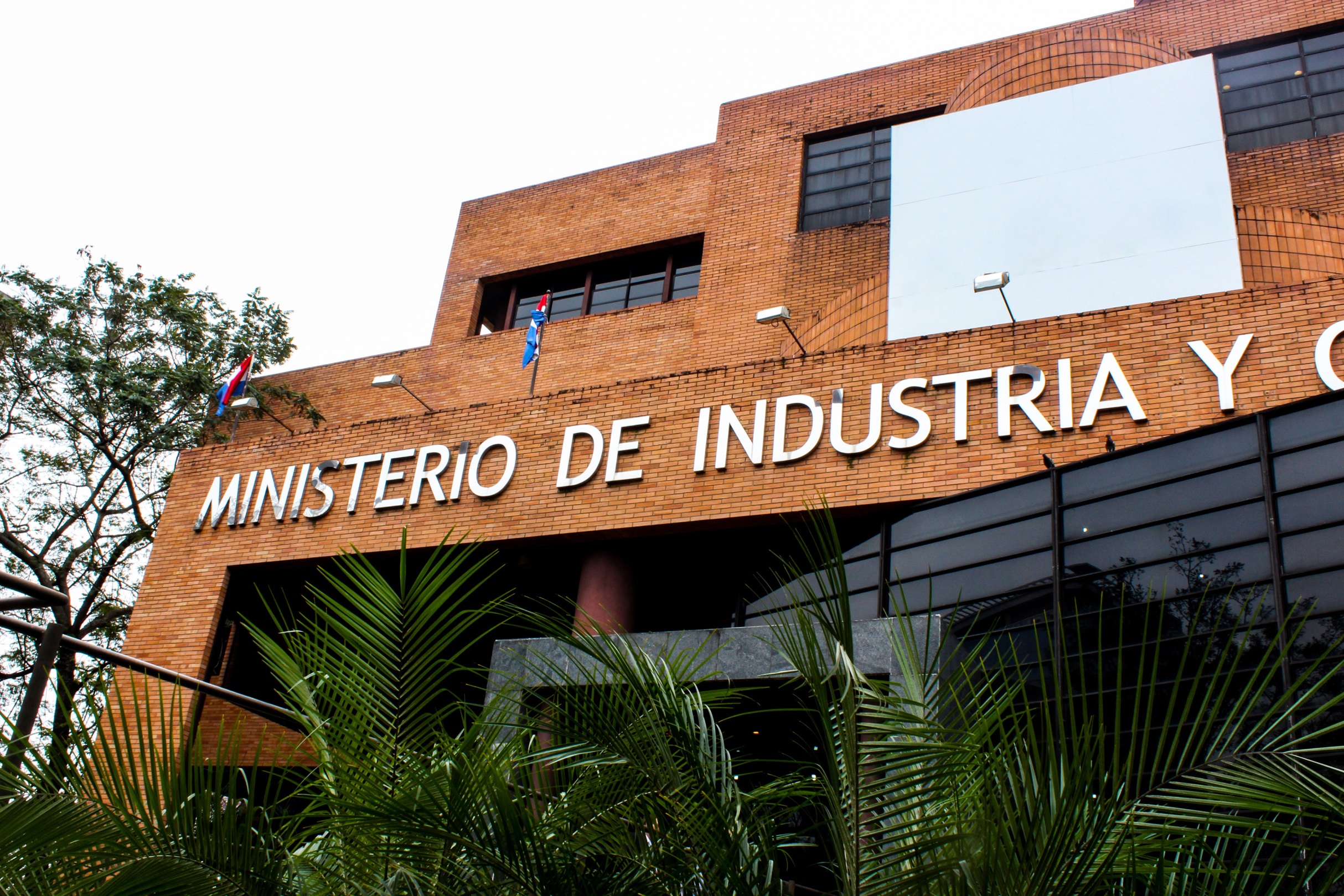 1
Fortalecimiento de la industria local ya instalada
2
Atracción de IED con valor agregado
3
Potenciar el sector servicios
4
Economía Naranja
5
Modernización institucional
6
Identificar y fortalecer el ecosistema para MIPYMES
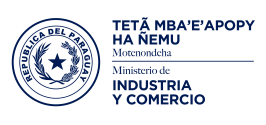 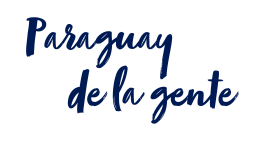 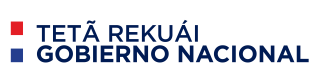 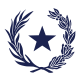 PROYECTO DE PRESUPUESTO MIC 2019
1. CNV, INTN, IPA, CONACOM, DINAPI, SEDECO.
Fuente: Dirección General de Administración y Finanzas – MIC.
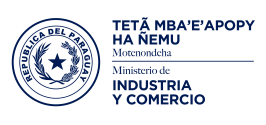 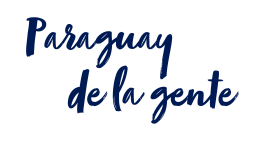 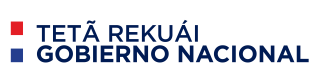 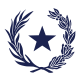 INGRESOS
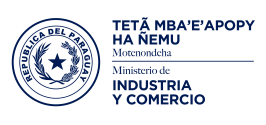 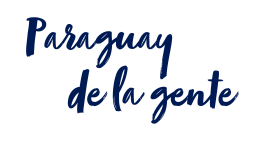 Fuente: Dirección General de Administración y Finanzas – MIC.
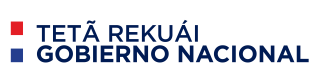 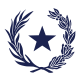 GASTOS POR NIVELES
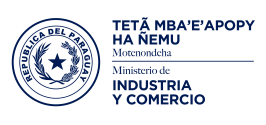 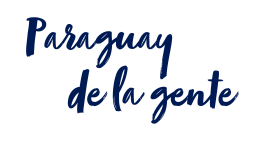 Fuente: Dirección General de Administración y Finanzas – MIC.
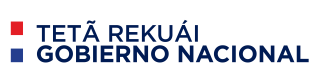 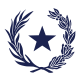 GASTOS POR TIPO DE PRESUPUESTO
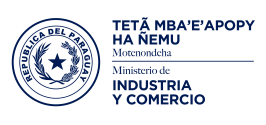 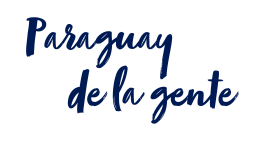 Fuente: Dirección General de Administración y Finanzas – MIC.
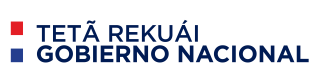 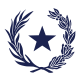 GASTOS POR FUENTE DE FINANCIAMIENTO
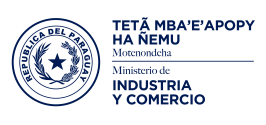 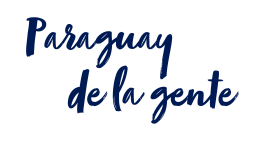 Fuente: Dirección General de Administración y Finanzas – MIC.
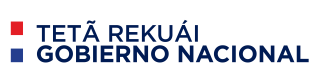 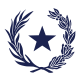 GASTOS POR PROGRAMA Y SUBPROGRAMA
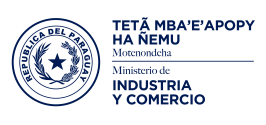 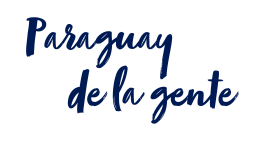 Fuente: Dirección General de Administración y Finanzas – MIC.
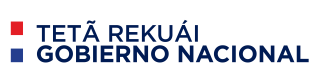 - MUCHAS GRACIAS -
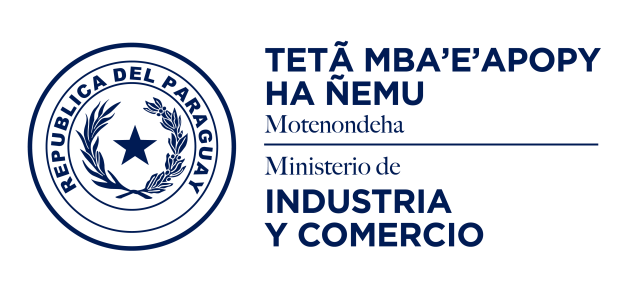 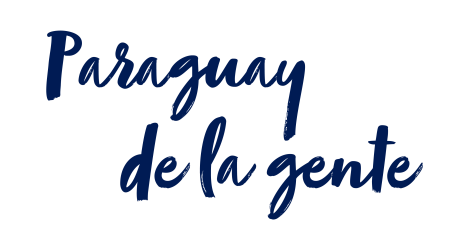 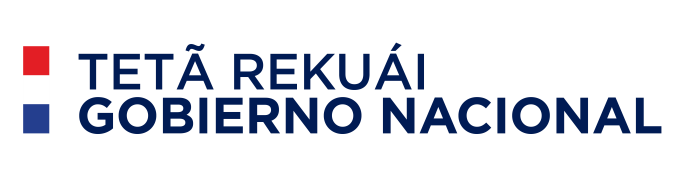